Welcome to 
our class!
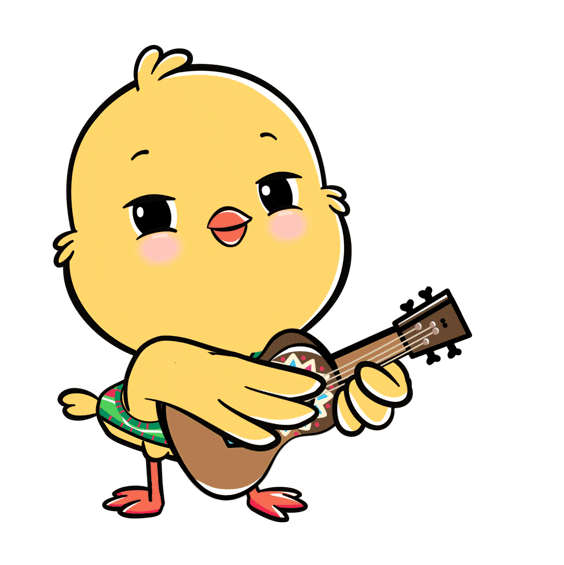 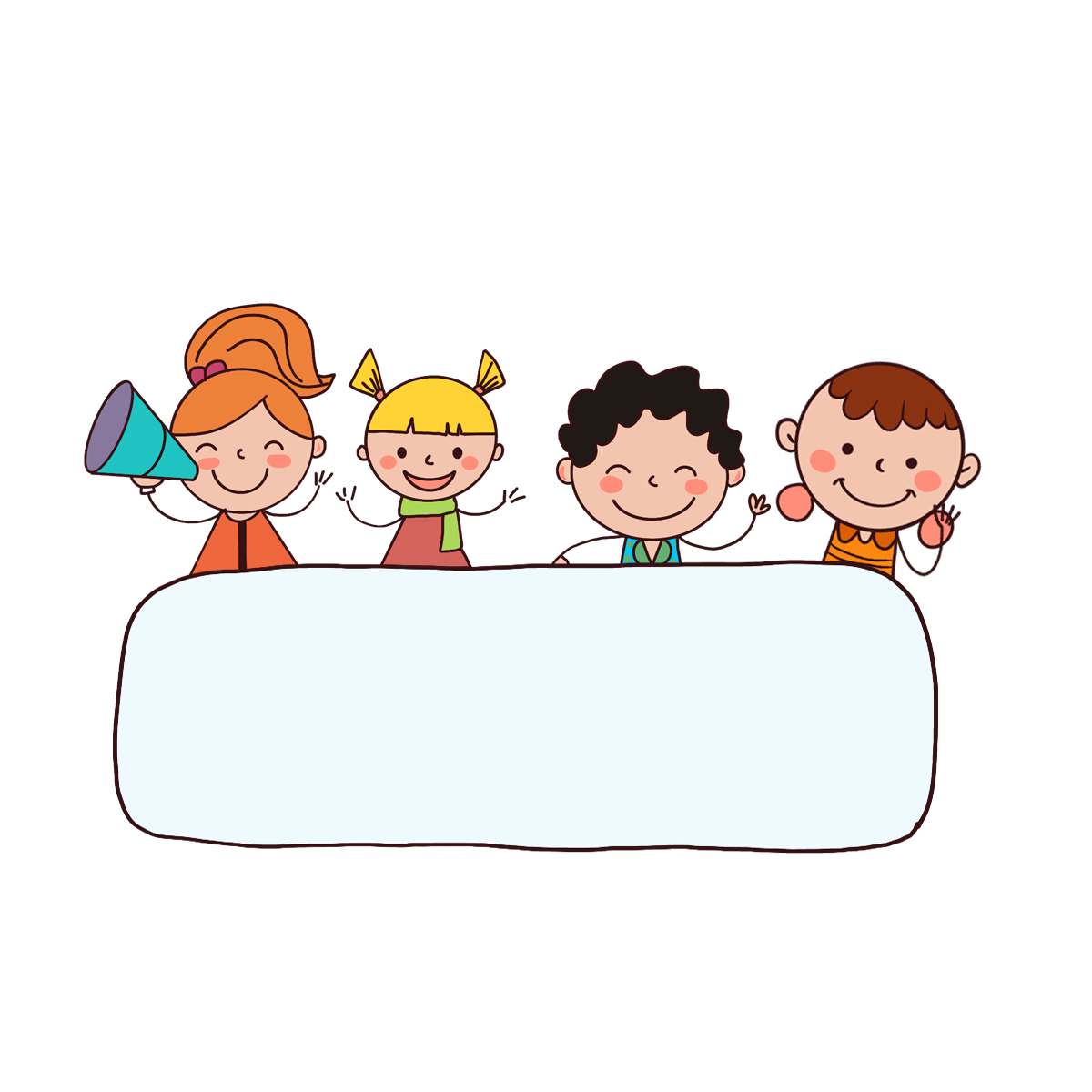 Warm-up
Let’s chant.
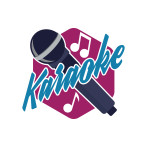 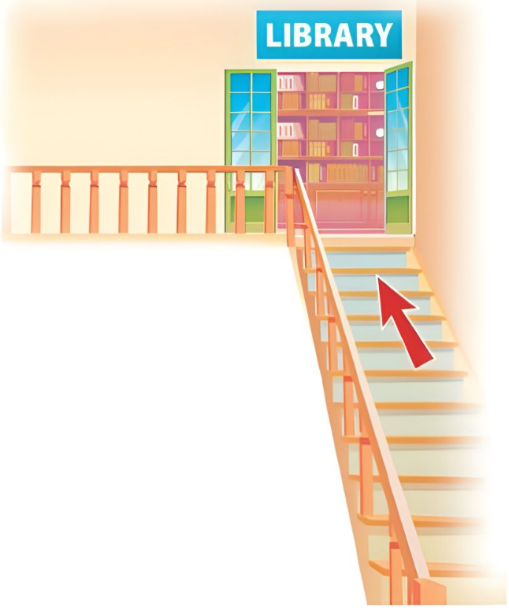 Upstairs,
upstairs.
We’re going upstairs.
To the library.
We can read books there.
upstairs.
Upstairs,
downstairs.
Downstairs,
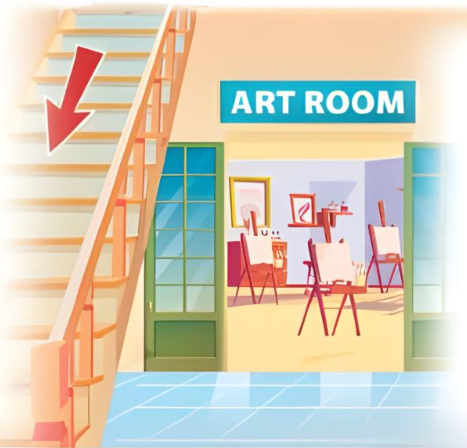 We’re going downstairs.
To the art room.
We can draw pictures there.
downstairs.
Downstairs,
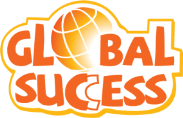 Monday, October 15th 2024
Unit 7
Our favourite 
school activities
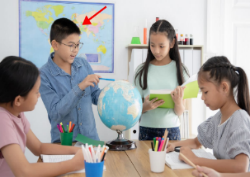 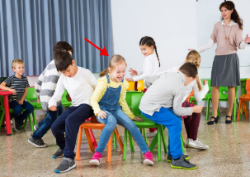 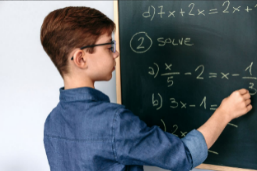 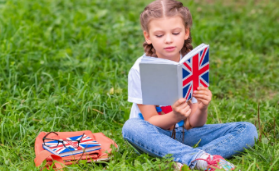 Lesson 1 (1+2+3)
[Speaker Notes: Bùi Liễu Powerpoint
0968142780]
1. Look, listen and repeat.
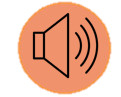 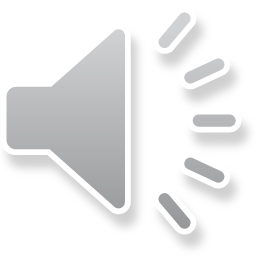 What school activity does he like?
Hi, Mai.
What are you doing?
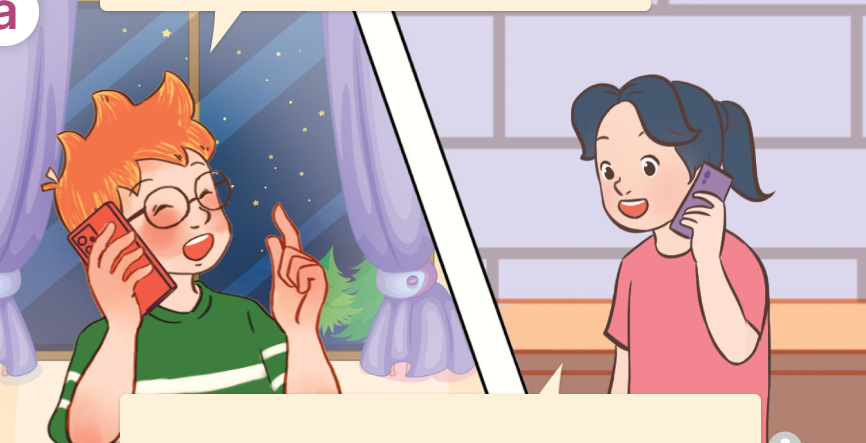 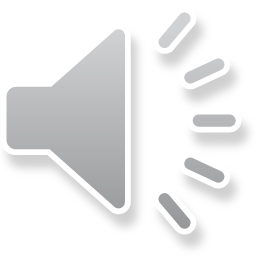 a
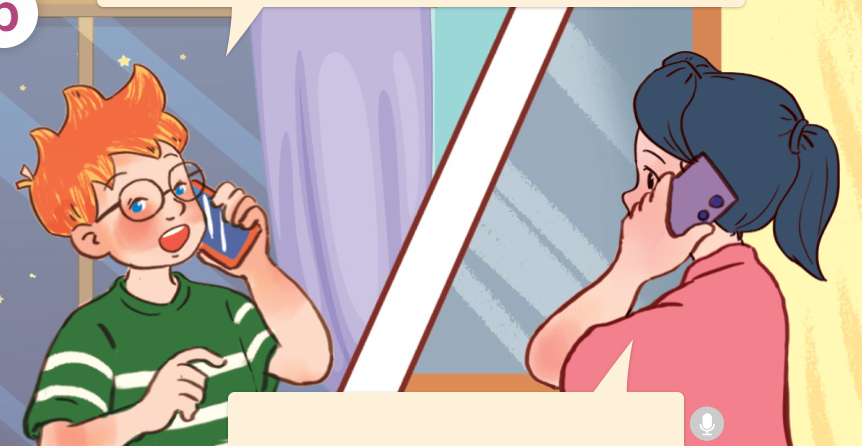 b
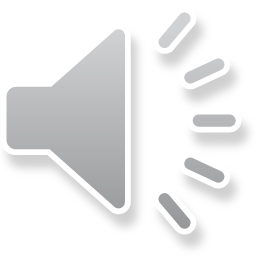 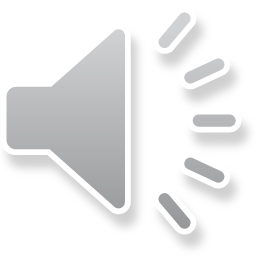 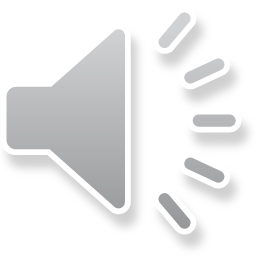 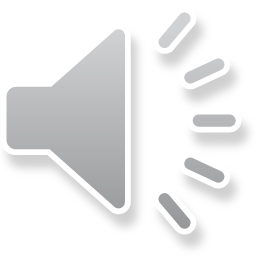 He likes reading books.
I’m helping my 
brother solve a maths problem.
Hello, Ben.
Who are they?
They are Ben and Mai.
Where are they?
They’re at their houses.
They’re talking about the activities.
What are they talking about?
Click on the speaker / sentences to listen.
Vocabulary
Vocabulary
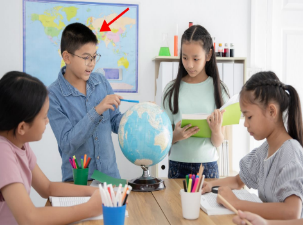 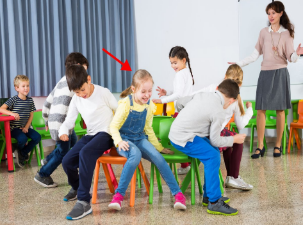 activity
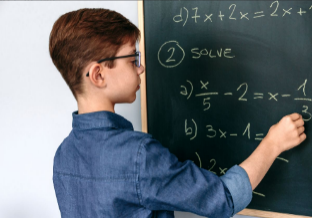 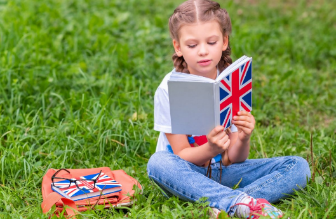 /ækˈtɪv.ə.tɪ/
hoạt động
Click on the English words to listen.
do projects
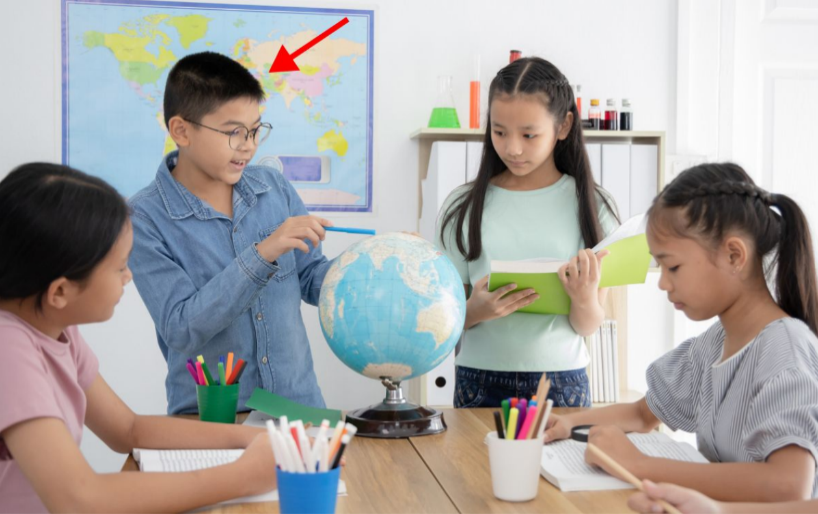 /duː ˈprɒdʒekts/
làm các bài tập dự án
play games
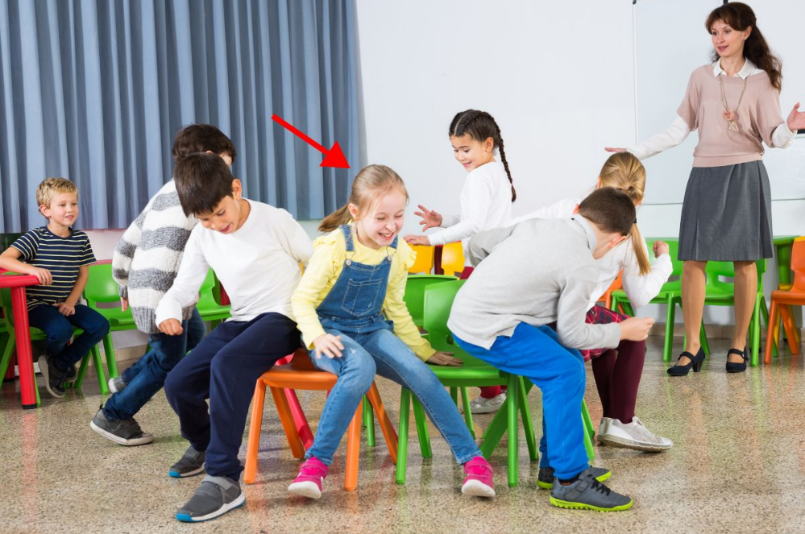 /pleɪ ɡeɪmz/
chơi trò chơi
read books
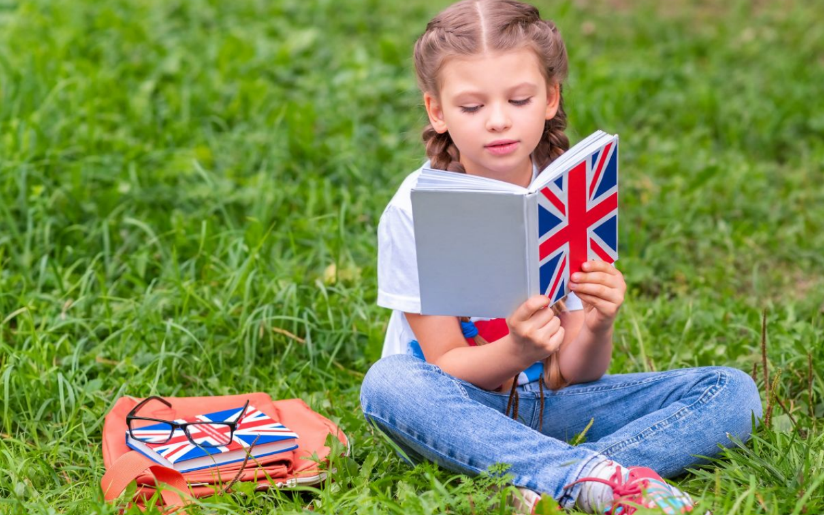 /rɪːd ˈbʊks/
đọc sách
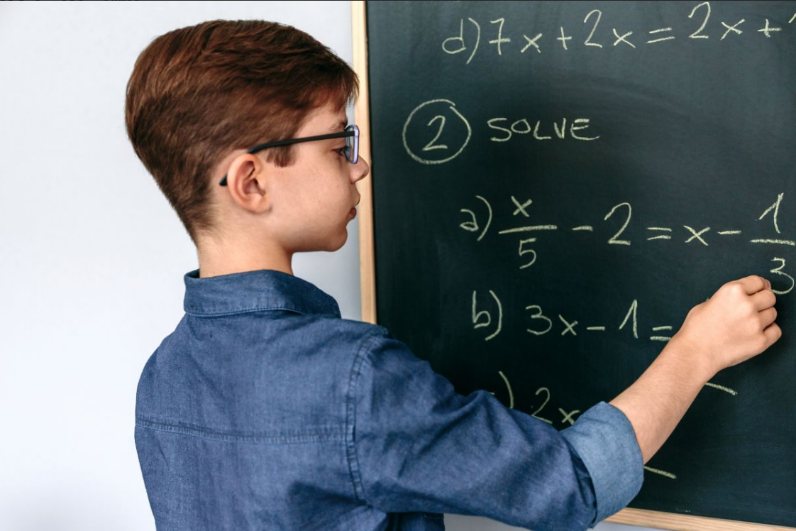 solve maths problems
/sɒlv mæθs ˈprɒbləmz/
giải các bài toán
Review
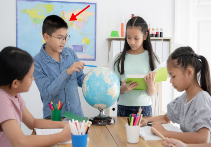 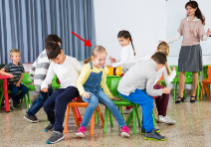 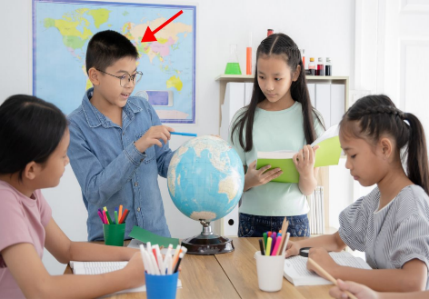 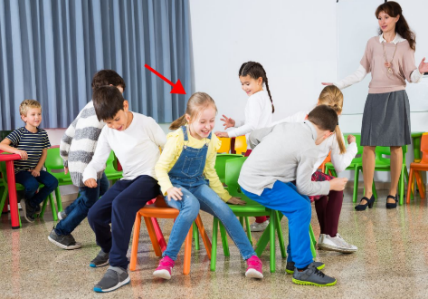 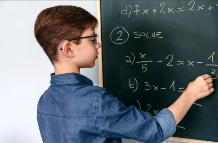 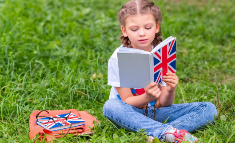 play games
do projects
activity
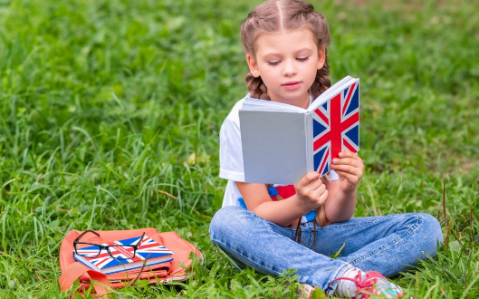 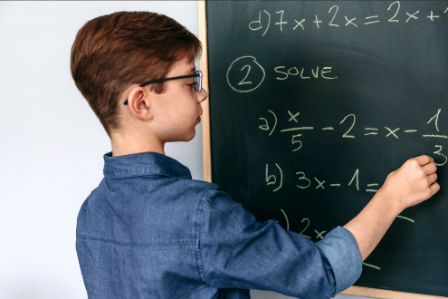 read books
solve maths problems
Click on the English words to listen again.
Vocabulary
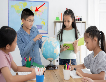 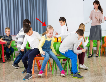 1. activity
: hoạt động
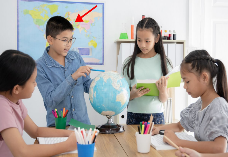 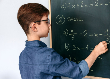 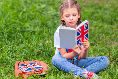 2. do projects
: làm các bài tập dự án
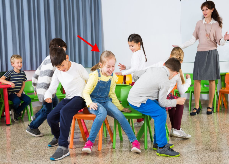 3. play games
: chơi trò chơi
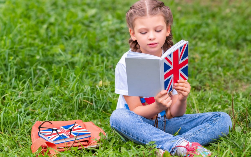 4. read books
: đọc sách
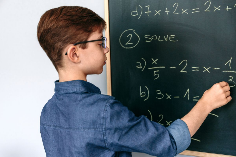 5. solve maths problems
: giải các bài toán
Click on the English word to listen again.
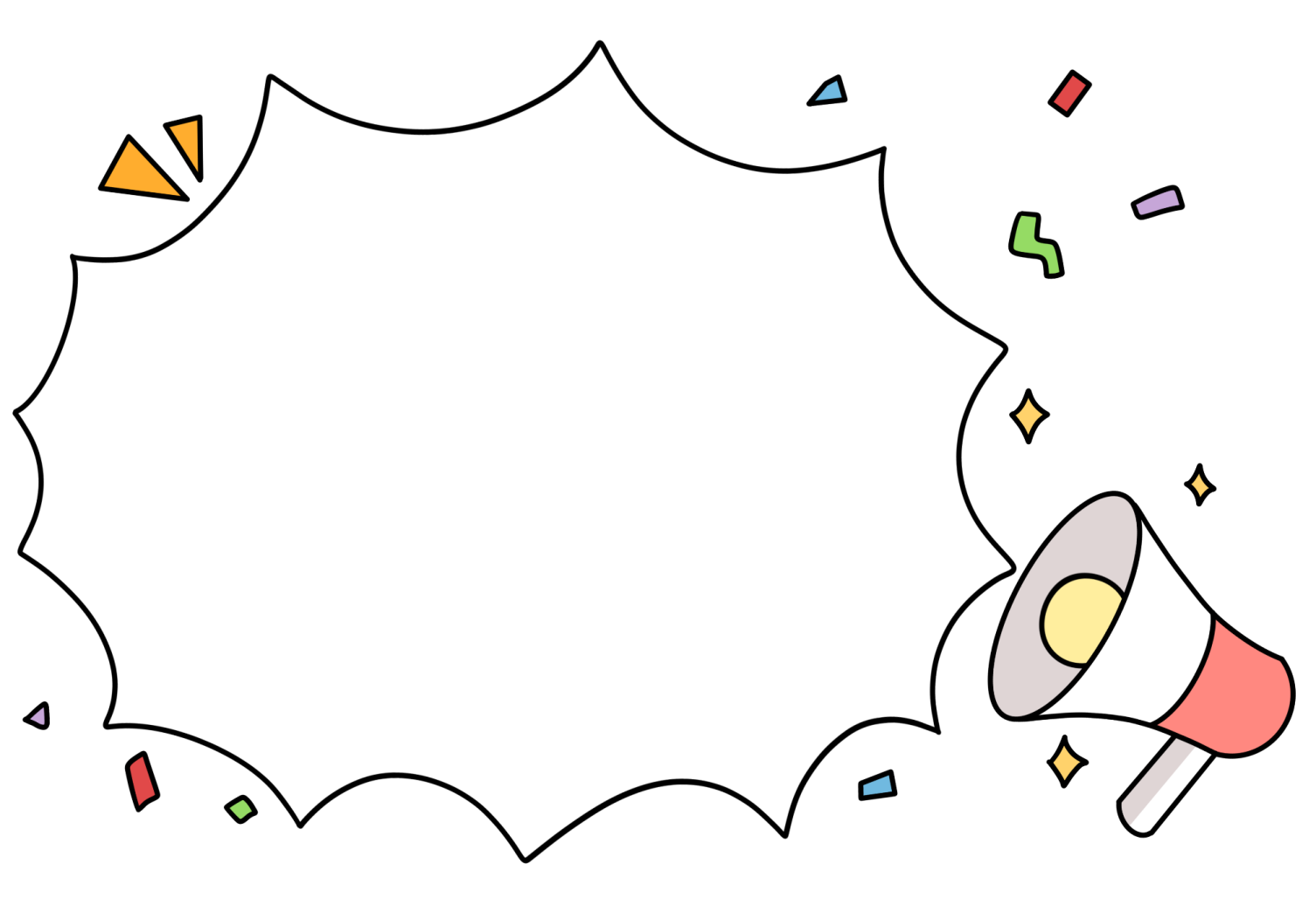 Checking vocabulary!
Look and choose.
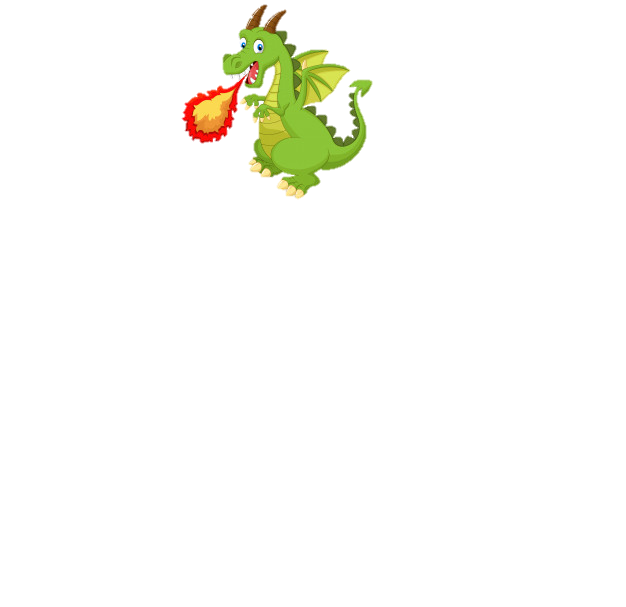 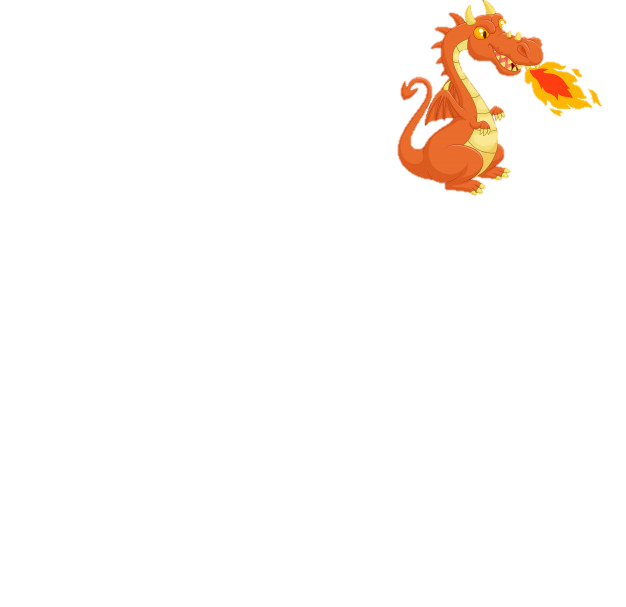 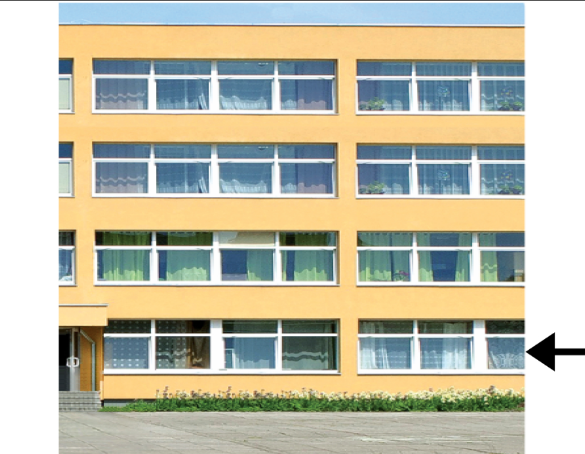 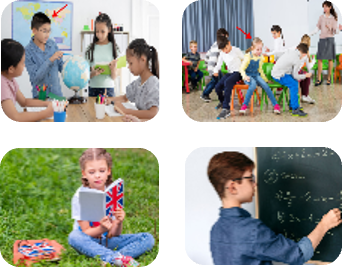 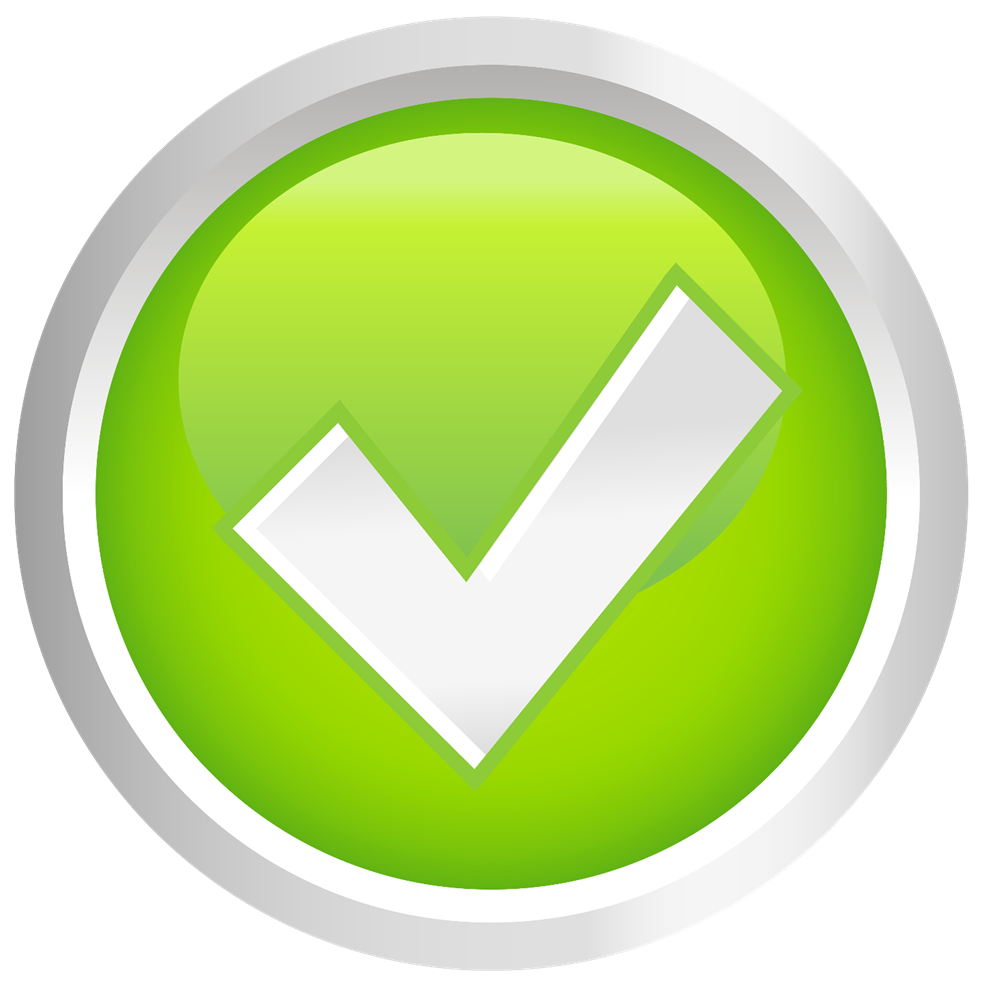 a
b
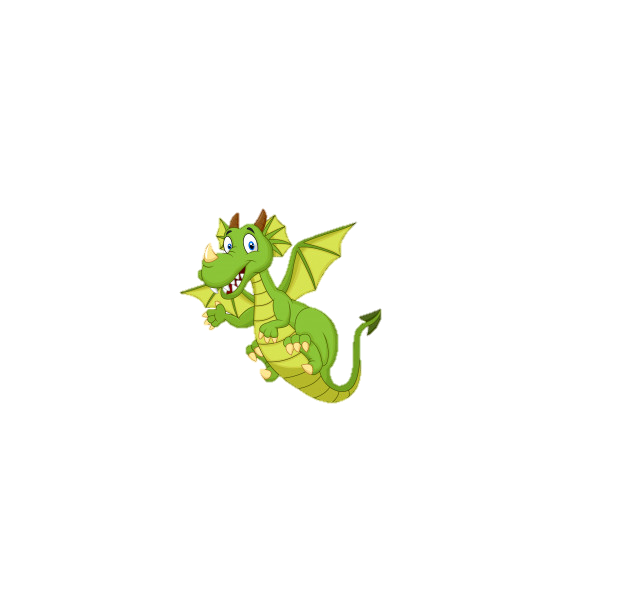 activity
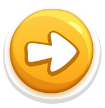 Look and choose.
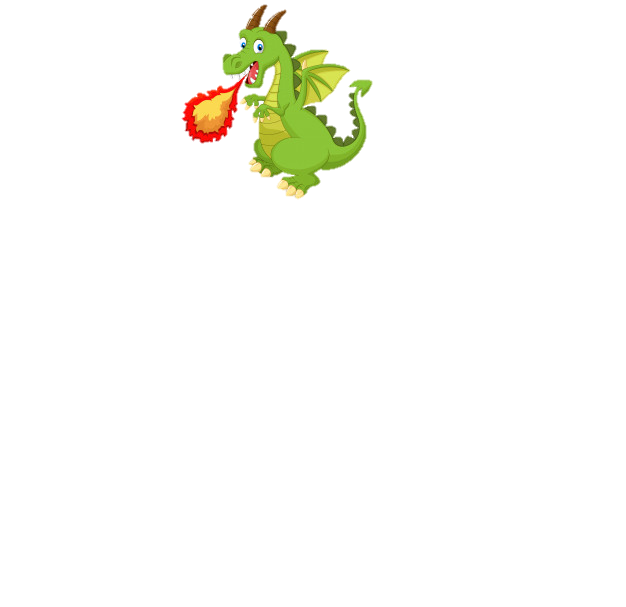 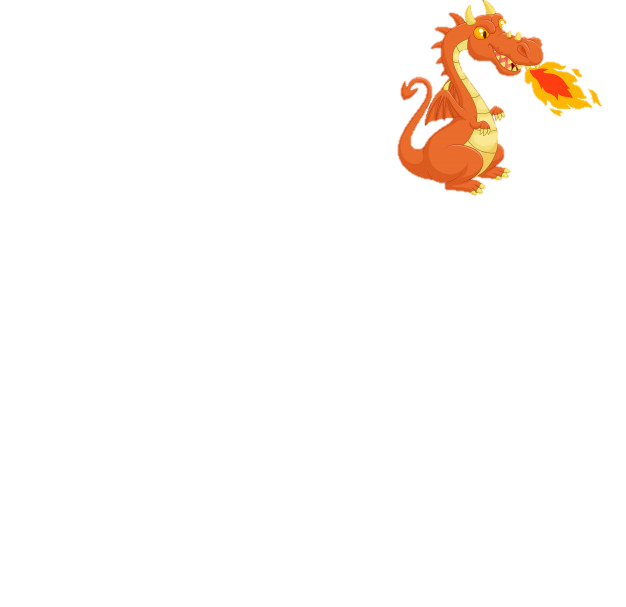 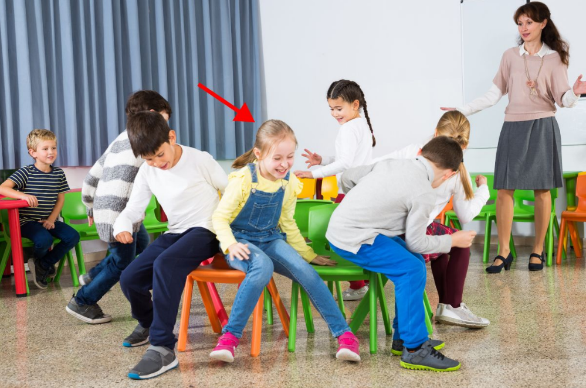 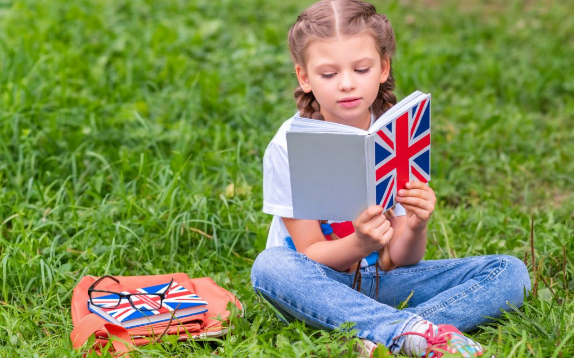 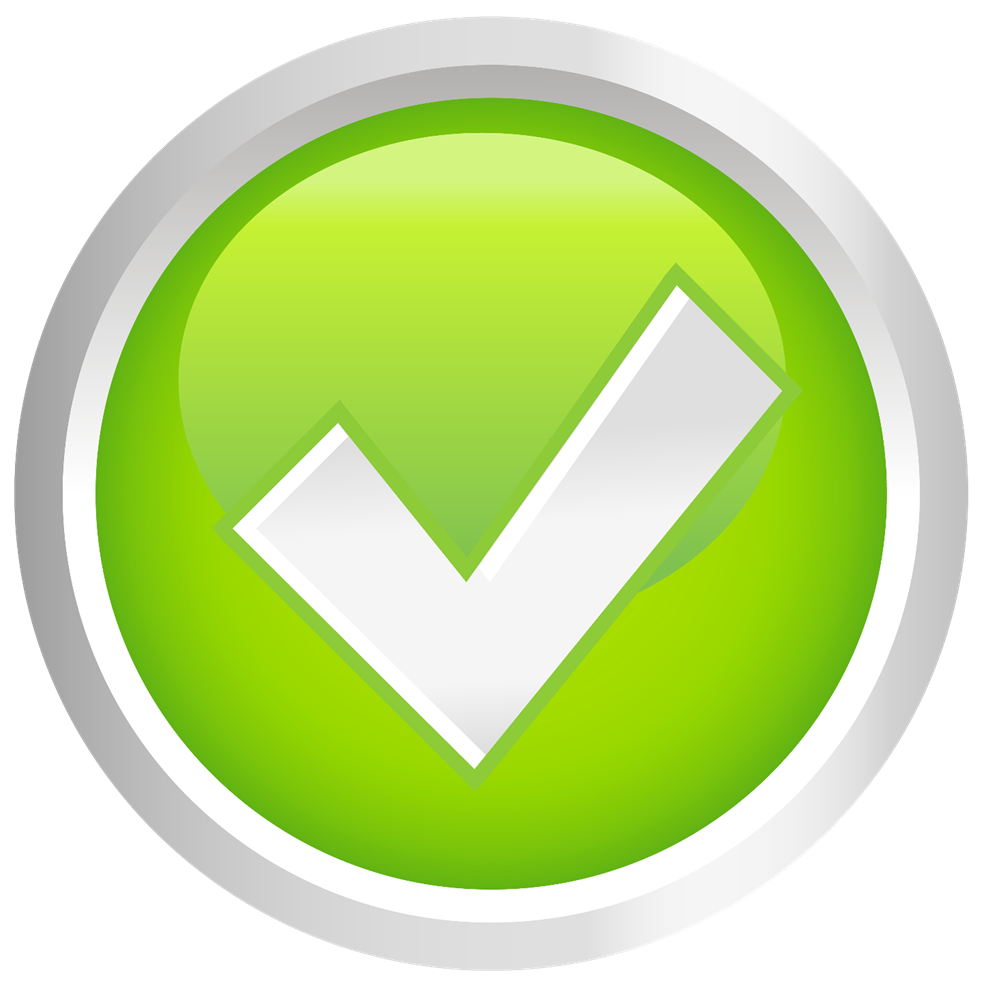 a
b
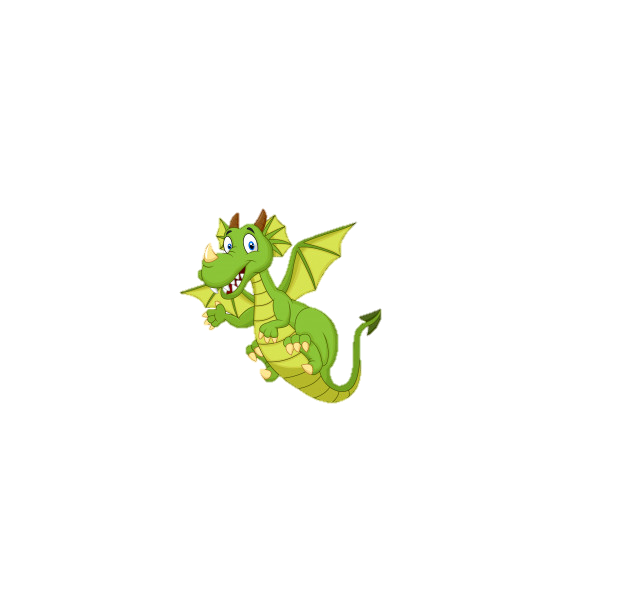 play games
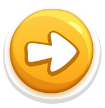 Look and choose.
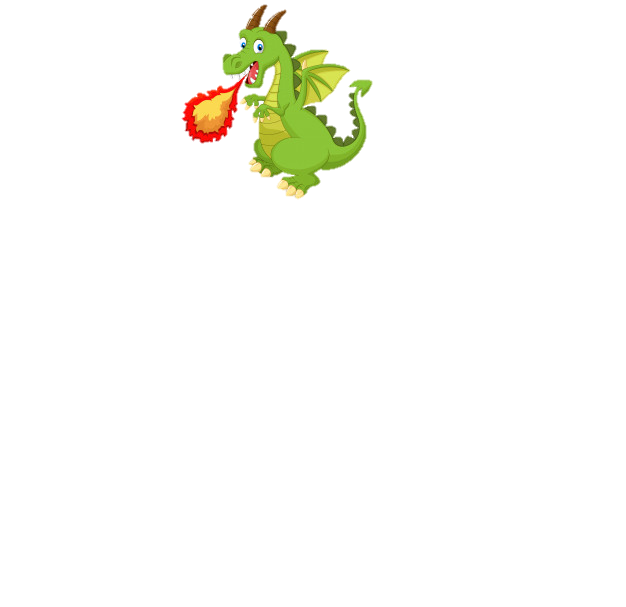 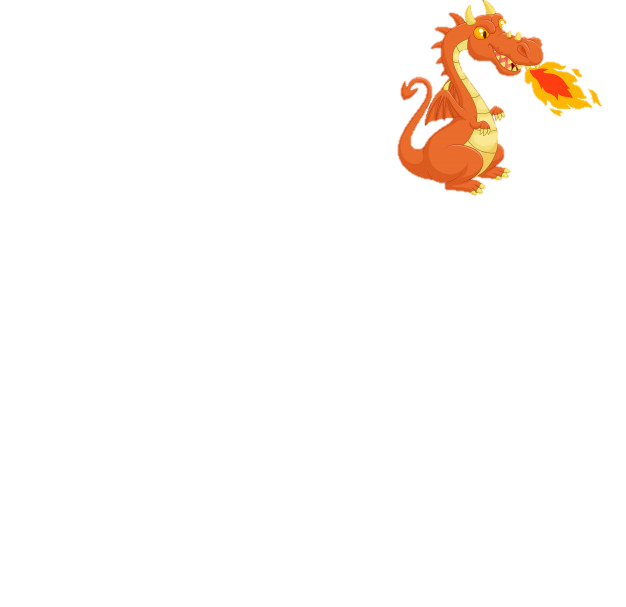 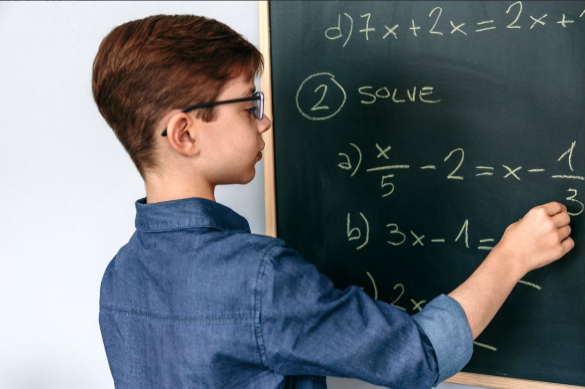 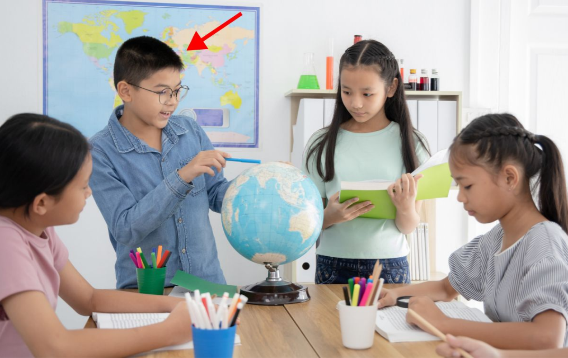 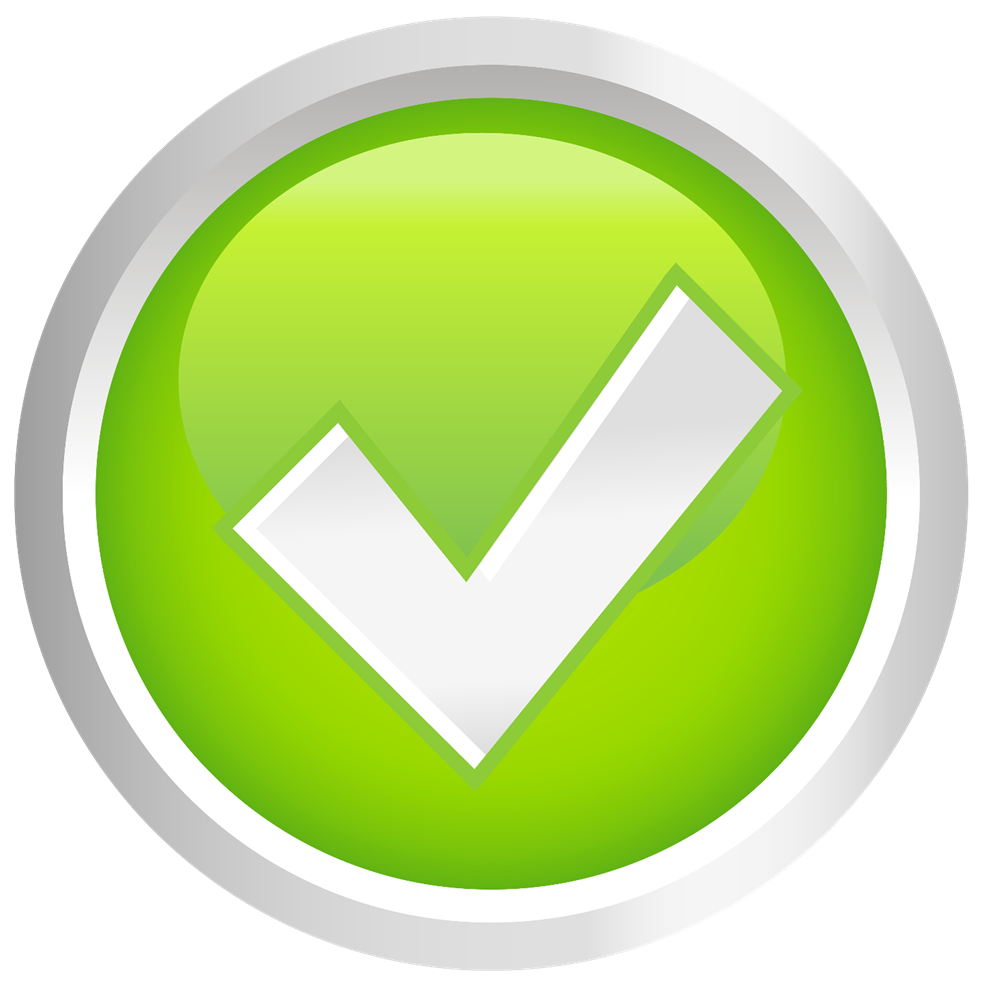 a
b
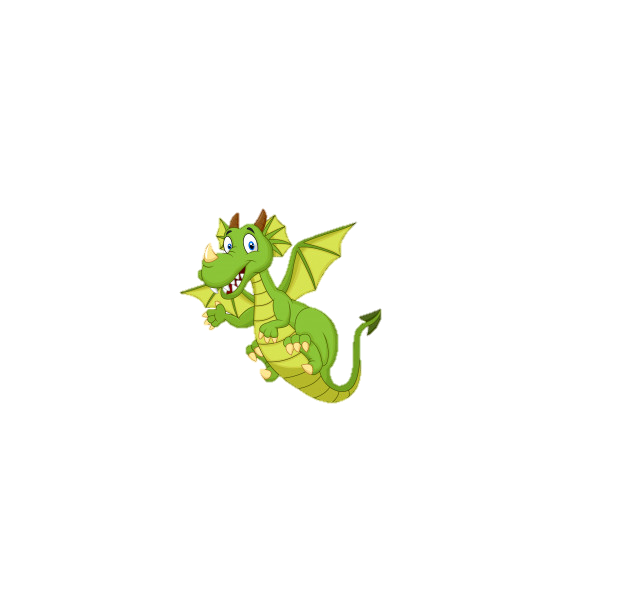 solve maths problems
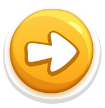 Look and choose.
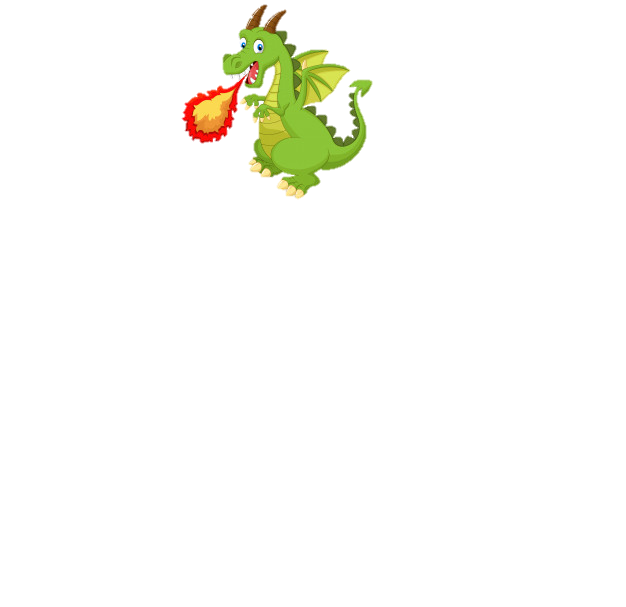 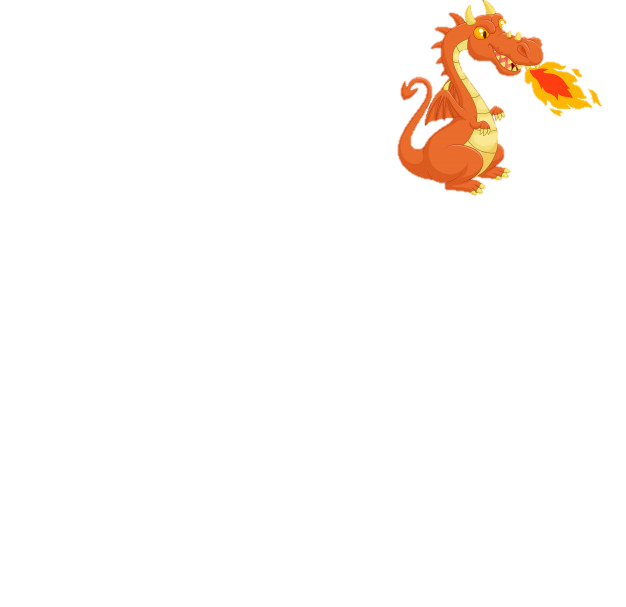 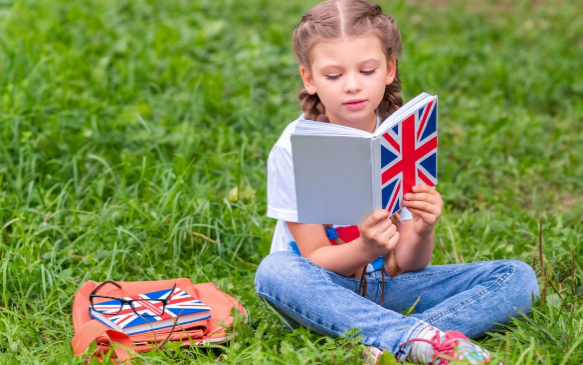 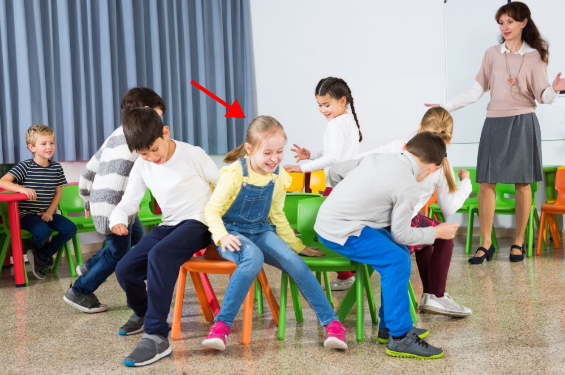 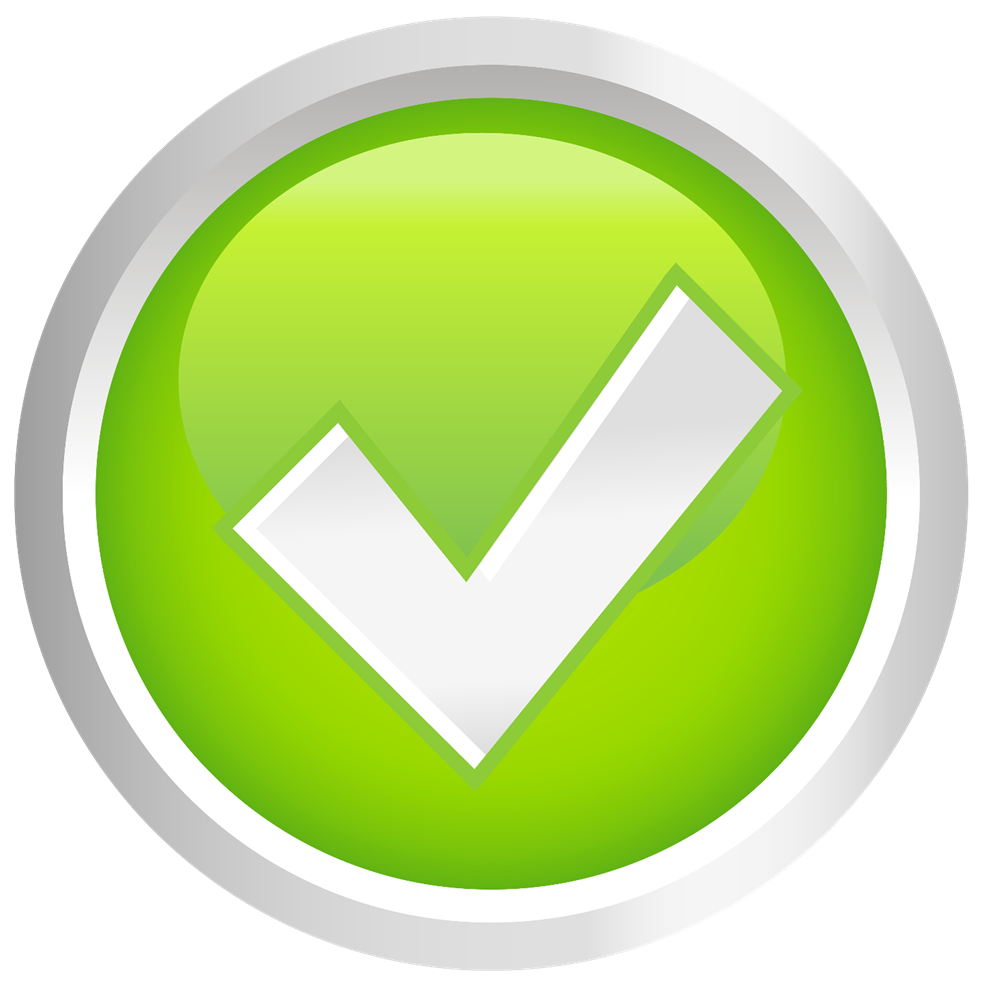 a
b
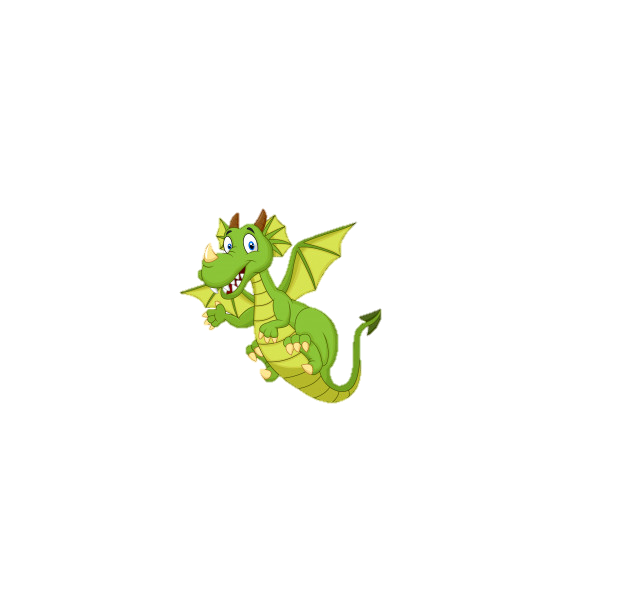 read books
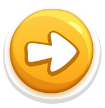 Structures
Cách hỏi hoạt động yêu thích ở trường của ai đó.
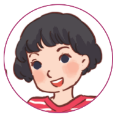 What school activity does he / she like?
( Anh ấy / Cô ấy thích hoạt động nào ở trường?)
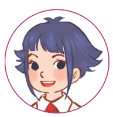 He / She likes + V-ing.
( Anh ấy / Cô ấy thích _______.)
Example:
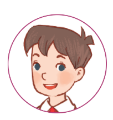 What school activity does he like?
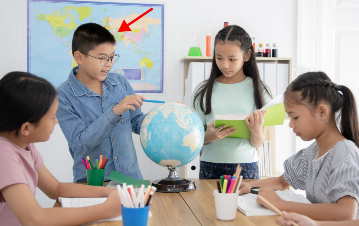 He likes doing projects.
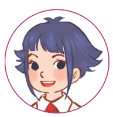 Sử dụng động từ sau “like”
Sau động từ “like”, ta sử dụng động từ thêm đuôi “ing”.
help
helping
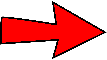 doing
do
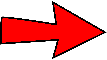 read
reading
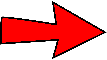 play
playing
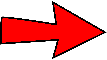 solve
solving
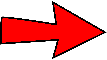 dance
dancing
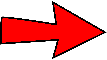 Unit 7 lesson 1 (1+2+3)
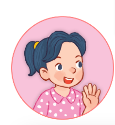 What school activity does he / she like?
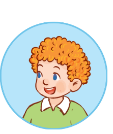 He / She likes + V-ing.
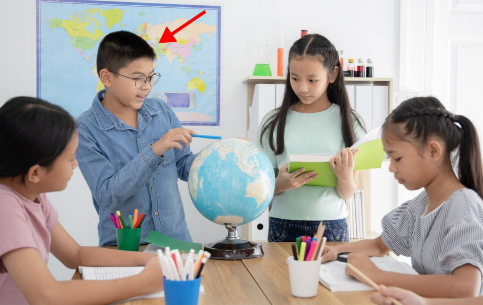 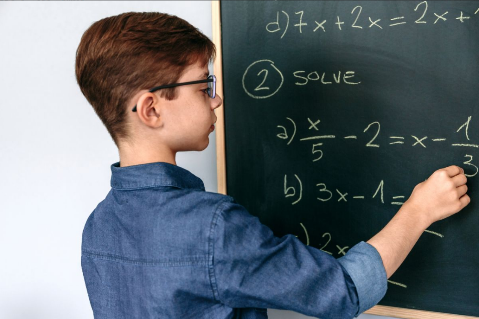 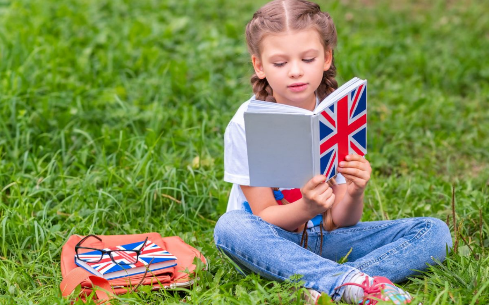 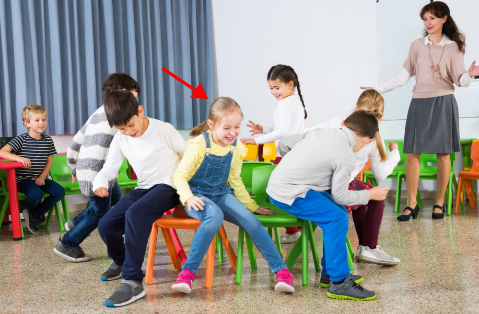 do projects
solve maths problems
read books
play games
2. Listen, point and say.
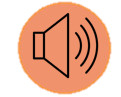 a
b
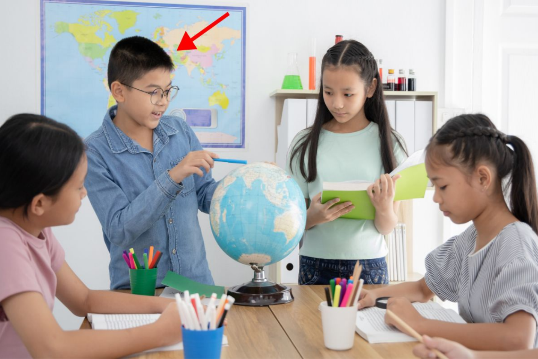 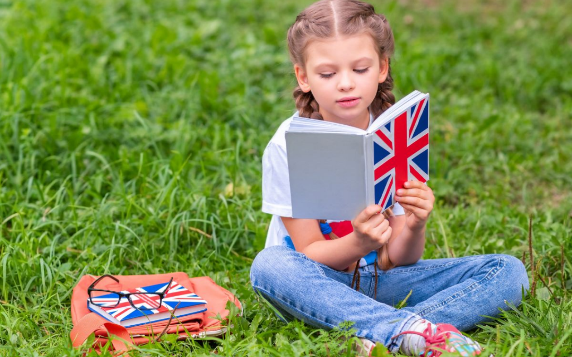 What school activity does he / she like?
read books
do projects
c
d
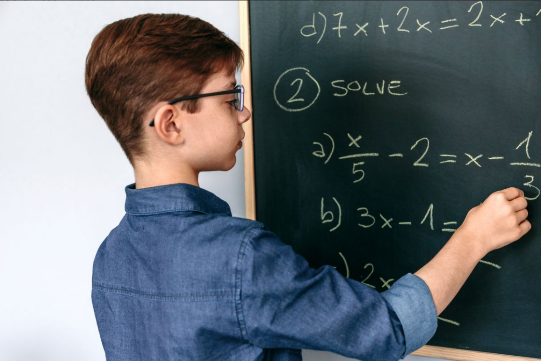 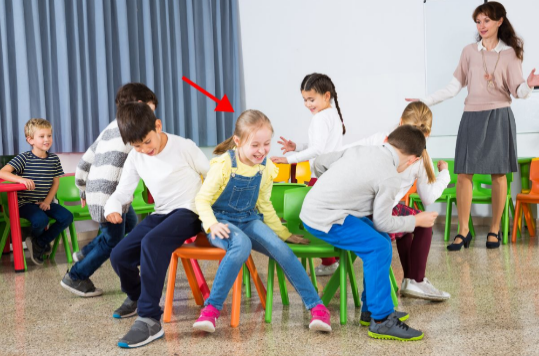 He / She likes+ V-ing.
solve maths problems
play games
Click on the words / phrases to listen again.
2. Listen, point and say.
a
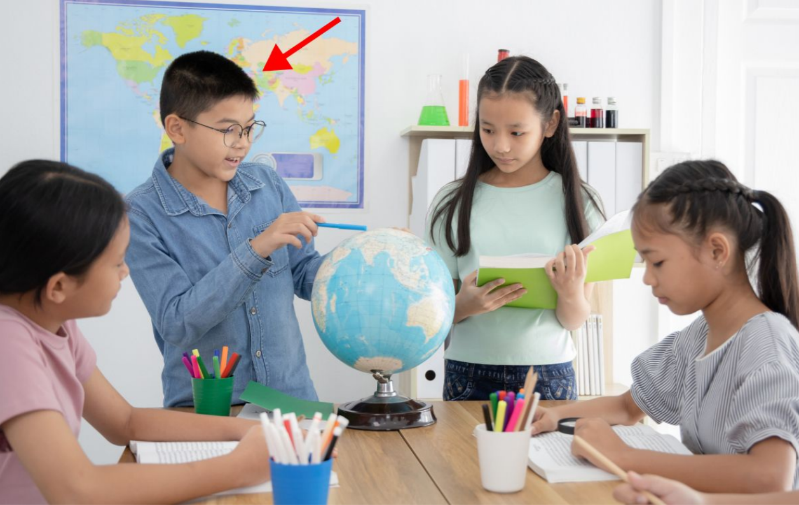 do projects
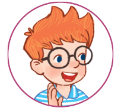 What school activity does he like?
He likes doing projects.
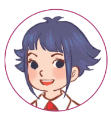 Click on the sentences to listen.
2. Listen, point and say.
b
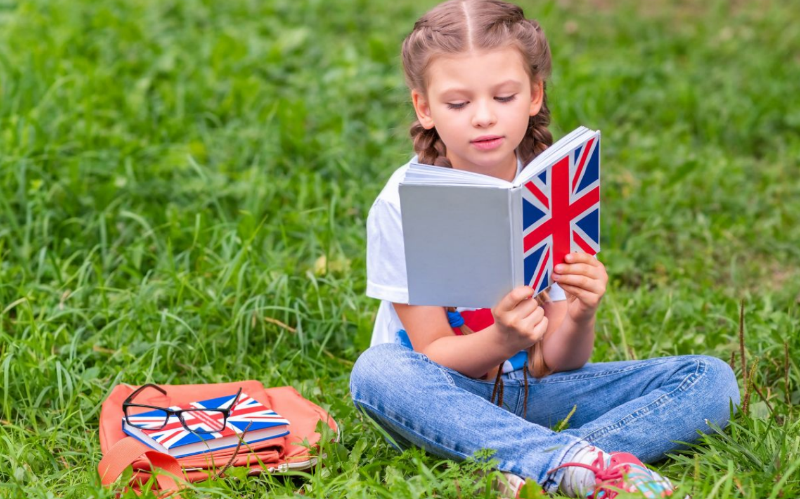 read books
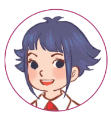 What school activity does she like?
She likes reading books.
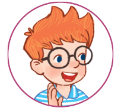 2. Listen, point and say.
c
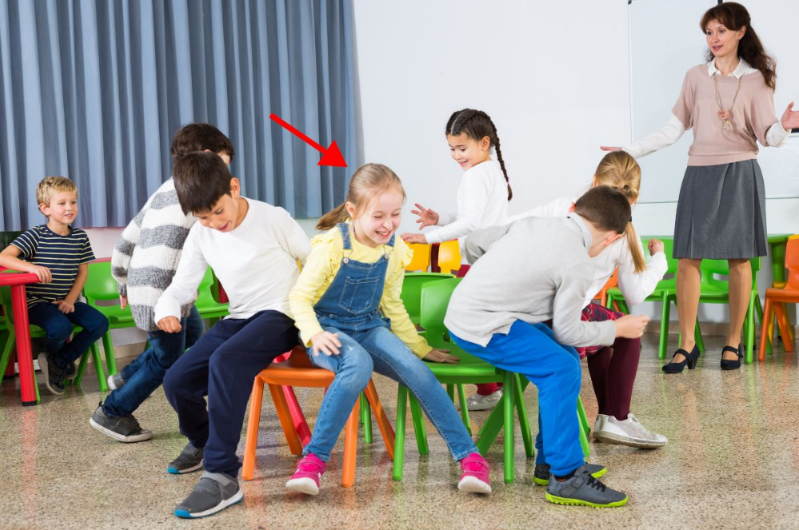 play games
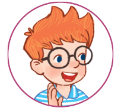 What school activity does she like?
She likes playing games.
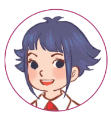 2. Listen, point and say.
d
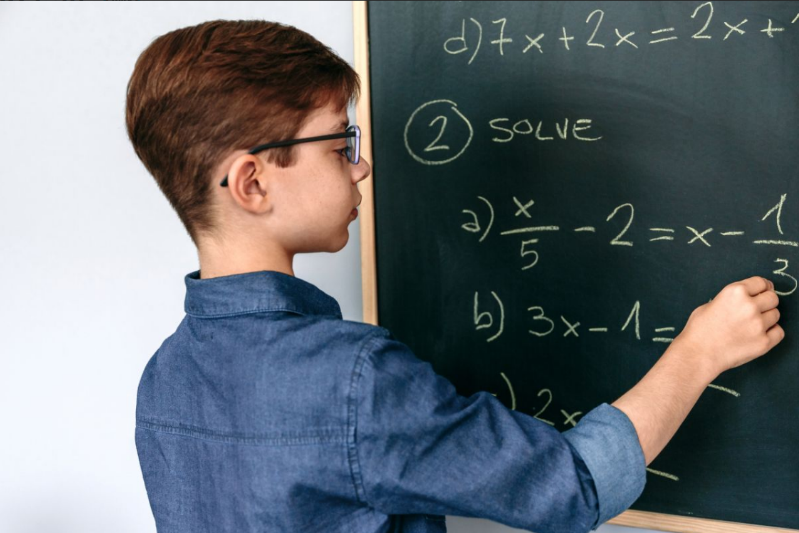 solve maths problems
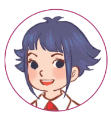 What school activity does he like?
He likes solving maths problems.
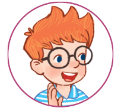 3. Let’s talk.
What school activity does ___ like?
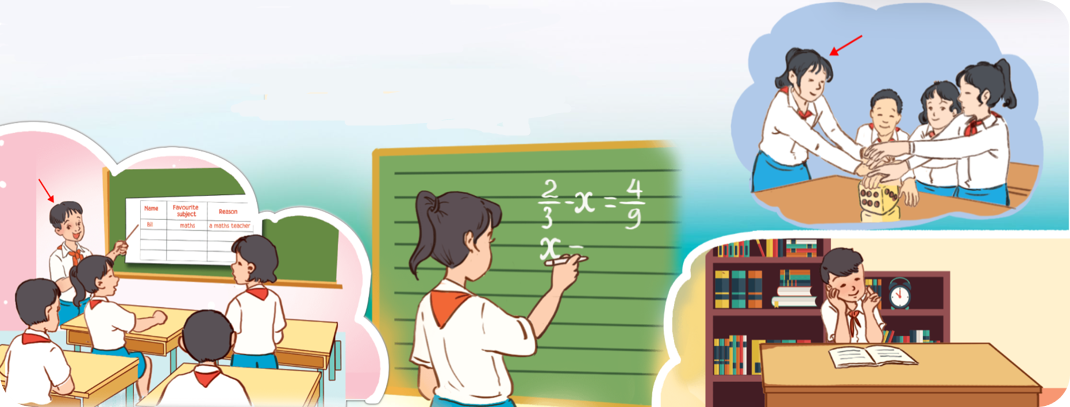 __________________.
3. Let’s talk.
he
What school activity does ___ like?
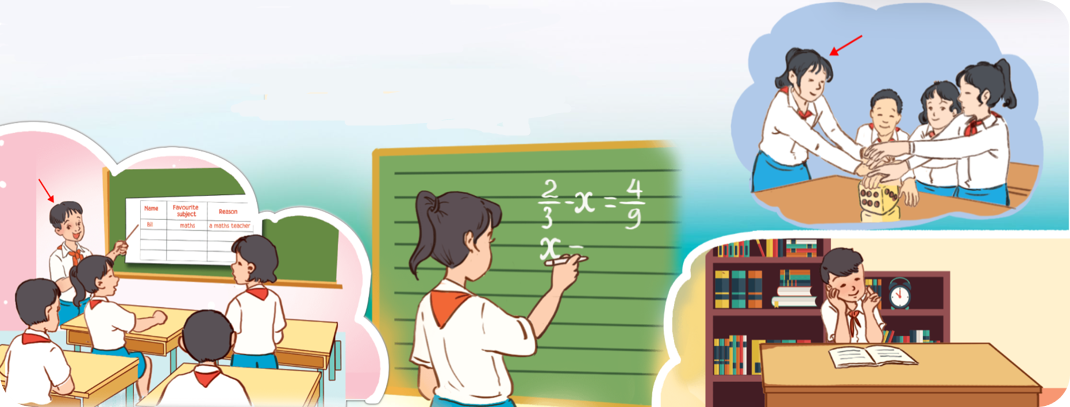 __________________.
He likes doing projects
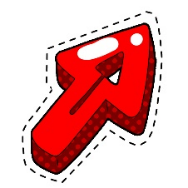 3. Let’s talk.
What school activity does ___ like?
she
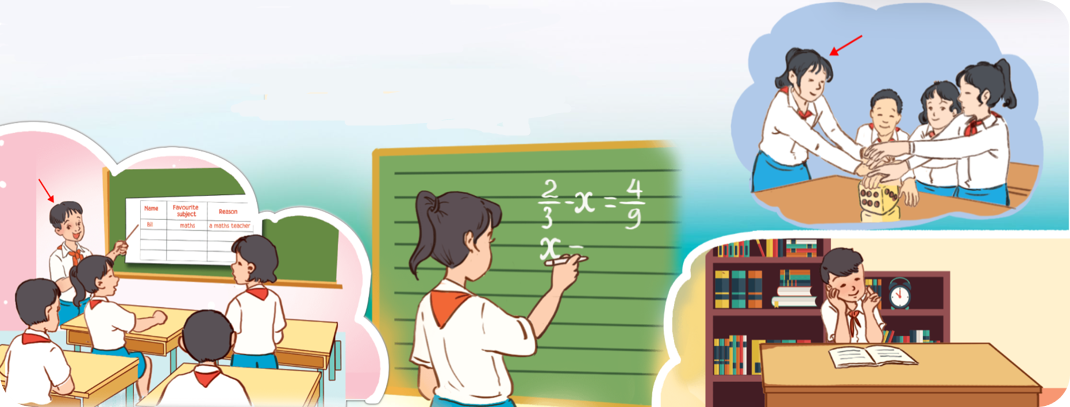 She likes solving maths problems
___________________________.
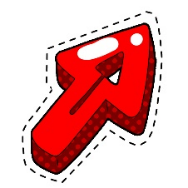 3. Let’s talk.
What school activity does ___ like?
he
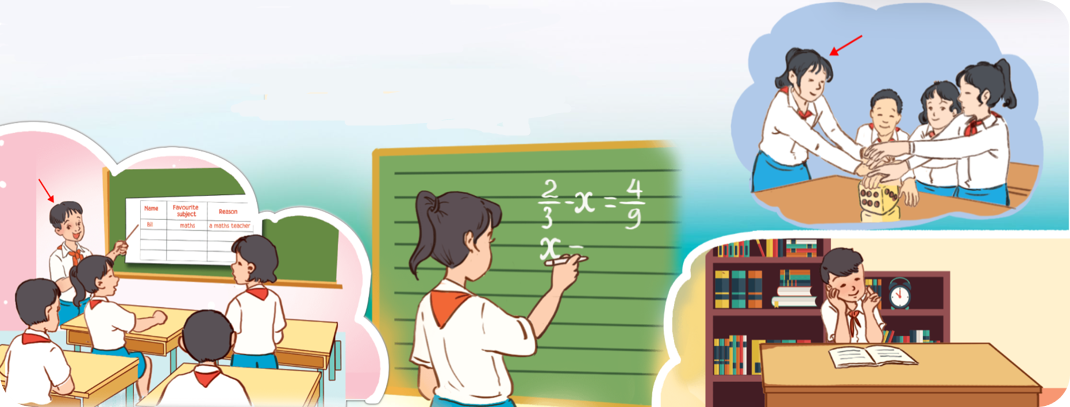 He likes reading books
__________________.
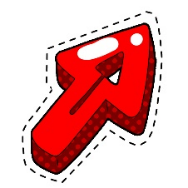 3. Let’s talk.
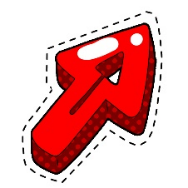 What school activity does ___ like?
she
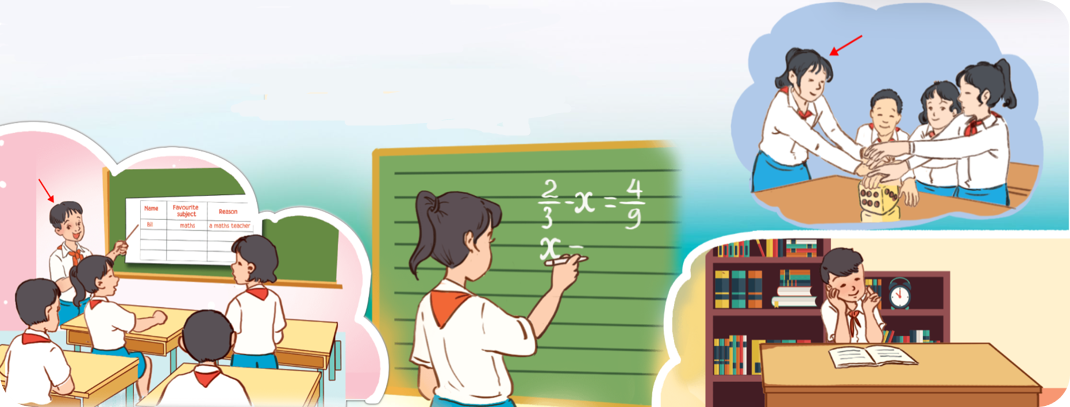 She likes playing games
____________________.
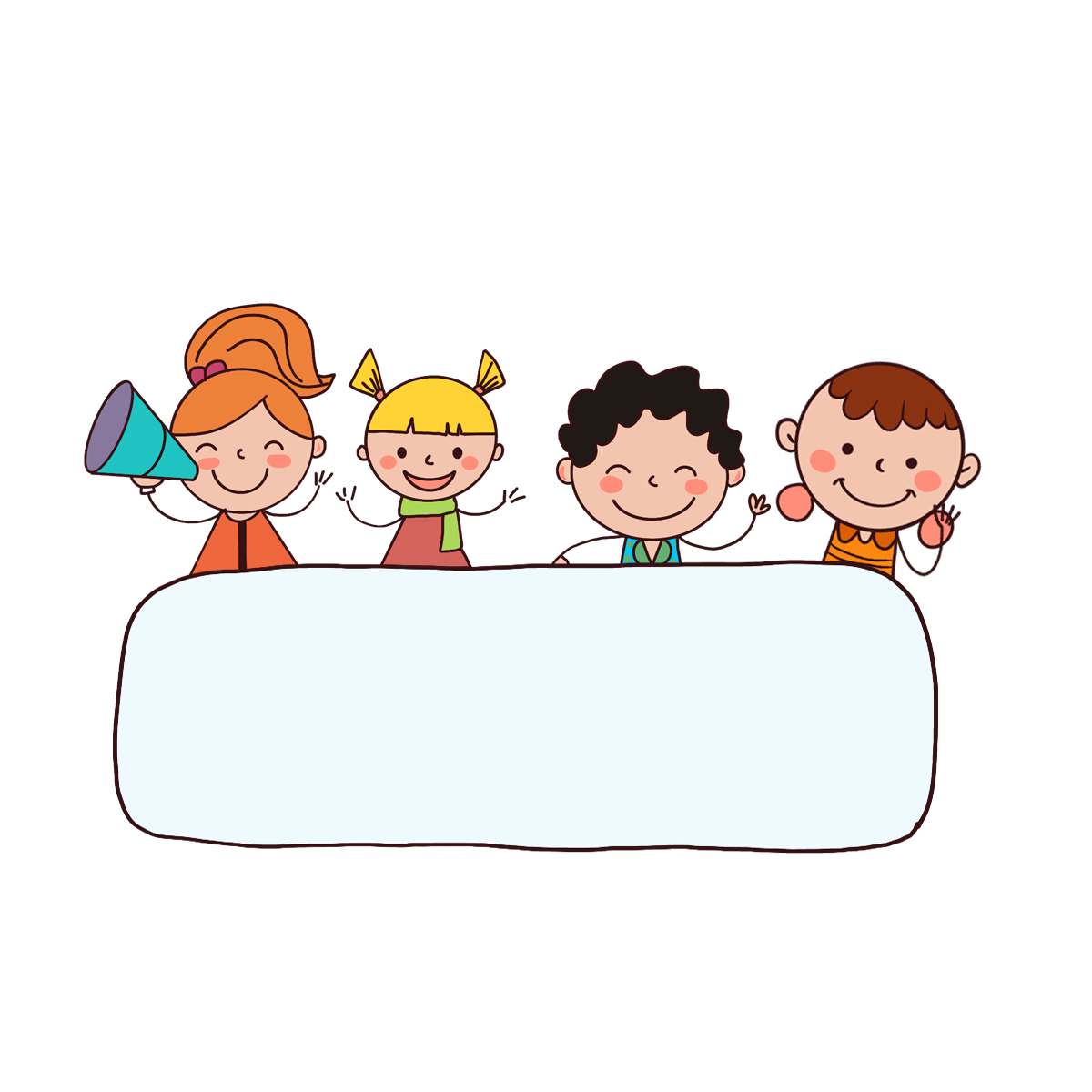 Fun corner 
& wrap - up
Review
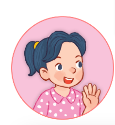 What school activity does he / she like?
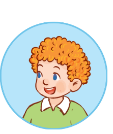 He / She likes + V-ing.
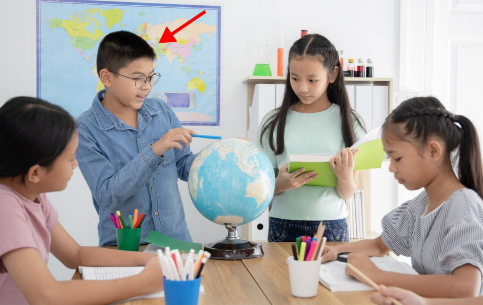 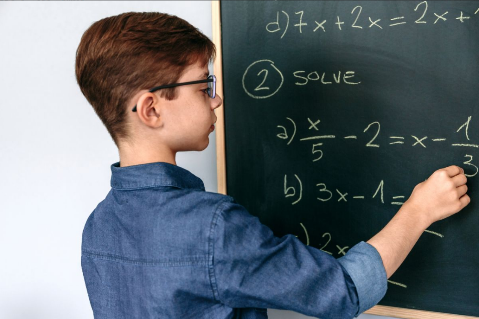 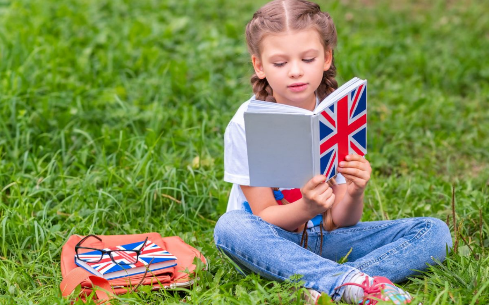 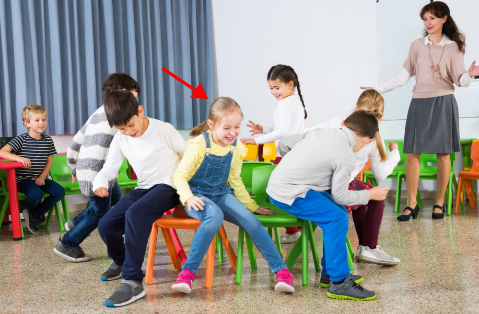 do projects
solve maths problems
read books
play games